Hofmann, LSD’yi ilk sentezleyen, keşfeden, tadına bakan ve halüsinojik özelliklerini öğrenen kişidir.
2
LSD
1947  İlaç olarak piyasaya sürüldü (psikiyatrik kullanım amaçlı).
1950ler  CIA kimyasal silah ve akıl kontrolü olarak kullanılabilme çalışmaları
1960lar  Eğlence amaçlı kullanımda artış ve yasaklanma
3
Görme, duyma, dokunma, vücut imajı ve zaman duygusu değişir. Renkler daha şiddetli veya değişik, şekil ve uzay kavramları bozulmuş, cisimler sallanıyor gibi, iki boyutlu şekiller üç boyutlu gibi ve cansız cisimler hisleri varmış gibi algılanır. Değişik renkler görülür.
4
Zaman durmuş, yavaşlamış, hızlanmış hatta geri gidiyor gibi algılanabilir. 
Ses hassasiyeti artar fakat seslerin kaynağı anlaşılamaz. Anlaşılamayan konuşmalar duyulur. Müzik ve ses halusünasyonları duyulabilir.
5
Yemeklerin tadı değişik ve çakıl taşı gibi algılanır. Elbiseler değişik dokuda, kaba ve kuru veya güzel ve kadife gibi görünür. 

Nesneler soğuk veya terli gibi görünür. Zihin bulanıklığı, boşluk, titreme, bulanık görüntü vardır. Gözyaşı boşalması, gülme veya hiçbir şey hissetmeme vardır.

Dünyadan ilişki kesme, yalnızlık duygusu, bazen korku ve panik vardır. Panik durumlarına tehlikeli reaksiyon gösterme, suç işlemeye teşebbüs, elbiselerini çıkartmak gibi davranışlar görülür.
6
Halüsinojen maddelerin kullanılması öncelikle merkezi sinir sistemini etkileyerek hareket ve davranışlarda değişikliğe neden olur (gevşeme, mutluluk hissi veya huzursuzluk gibi) Büyümüş gözbebekleri, titreme, yüksek ateş ve kan basıncı, hızlanmış refleksler mevcuttur. 

Kısa zamanda tolerans meydana gelir. Psikolojik bağımlılık gelişir. Fakat fiziksel bağımlılık genellikle yoktur. Ayrıca "psilosibin" ve "meskalin" `e karşı da çapraz tolerans oluştuğu gözlenmiştir.
7
Aynı farmakolojik grupta bulunan ilaçlardan birine karşı oluşan toleransın diğer ilaçlara karşı da oluşması durumu  ÇAPRAZ TOLERANS
Çapraz tolerans, ilaç grupları arasında da olabilir; örneğin alkol, barbitüratlar ve benzodiozepinler gibi sedatif ve hipnotiklerden birine karşı tolerans gelişmişse, diğerlerine karşı da tolerans gelişimi söz konusudur.
8
LSD'nin merkezi sinir sistemi üzerindeki etkileri ağız yoluyla 20 - 25 mikrogram ile halusünasyon etkileri görülür. 30 dakikada etkisi görülür ve 12-16 saat kadar devam eder. 

Etkin doz 100 mikrogramdır. Öldürücü doz 2 mg/kg civarında olduğu tahmin edilmektedir. LSD ve benzeri halüsinojen maddelerin yaptığı bağımlılığın başlıca özellikleri şunlardır.
9
Akut (ani) zehirlenme : Başlıca belirtileri epilepsi tipinde konvülsiyon (nöbet, sara tipinde baygınlık), bilinçsizlik ve idrar tutamama şeklindedir. Paniğe kapılma, kendini kontrol edememe ve kişiliğini kaybetme gibi durumlar ortaya çıkar. 
Kromozom hasarına yol açtığı tespit edilmiştir. LSD almış hamilelerin doğan çocuklarında el ve bacaklarda deformasyonlar görülmüştür. Alışılmışın dışında davranışlar, panik, korku, cinayet ve intihar vb. rapor edilmiştir.
10
LSD
Genellikle oral olarak kullanılıır.
Genellikle “kağıt parça asit” olarak satılmaktadır; renkli, parlak, çıkartma gibi veya emici kağıt tabakalarında emdirilmiş olarak, renkli tabletler veya emici kağıt şeklinde, su gibi renksiz sıvı ve ince jelatin karaleri şeklinde satılır.
11
LSD – Kullanım işaretleri
Gözlemlenen kısmen hafif etkiler göz bebeklerinin küçülmesi, kalp atışındaki artış, kan basıncının artması ve vücut ısısının artması, terleme, iştah kaybı, uyku, ağız kuruması ve titreme olarak belirtilebilir.
12
Mantarlar
Bazı mantarlar oral olarak alındıklarında halüsinasyon meydana getirirler. 

Halüsinojenik mantarlar Orta ve Güney Amerika ülkelerinde M.Ö. 4000 yıldan beri bilinmekte olup, İspanyolların bu bölgeyi işgal etmelerinden sonra Avrupa ülkeleri tarafından da tanınmaya başlanmıştır. Daha sonraları bu türlerin pek çoğunun Avrupa ve Amerika’da kültürü yapılmaya başlanmıştır.
13
Psilosibin/Psilosin mantarları
Psilo  yüksek
Cybe  kafa
Bazı Psilocybe, Stropharia, Conocybe ve Panaeolus türleri antik zamanlardan beri halüsinojenik olarak bilinmektedir.
ŞAPKALI MANTARLAR
14
Psilosibin/Psilosin mantarları
Aztekler  Tanrıların eti tanımlaması
Psilocybe mexicana
Conocybe cyanopus
Stropharia aeruginosa
Panaeolus cyanescens
Psikolojik bağımlılık oluşturmaz; tolerans geliştirirler!
15
Psilosibin/Psilosin mantarları
Triptamin türevi bileşikler (İndol alkaloitleri - serotonin benzeri)
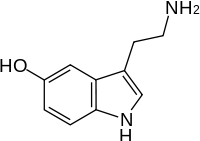 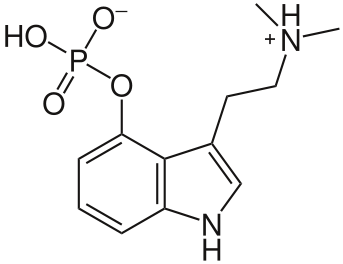 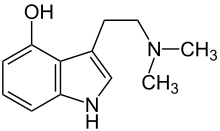 Psilosin
Psilosibin
16
Psilosibin/Psilosin mantarları
Yenilince halüsinasyonların eşlik ettiği bir sendroma neden olurlar. Etki alındıktan ½ / 1 saat sonra ortaya çıkar. LSD-benzeri özellikler

4 saat kadar sürebilen esneme
Konsantrasyon bozukluğu
Kalp atışlarının hızlanması (taşikardi)
GÖRSEL VE İŞİTSEL HALÜSİNASYONLAR
17
Psilosibin/Psilosin mantarları
Otonomik fonksiyonda, motor reflekslerde, davranışta ve algıda değişikliklere neden olur. 
Eğer yüksek doz alınırsa panik reaksiyonlar ve psikoz da görülebilir. Uzun süreli etkiler vaka raporlarında belirtildiği üzere geriye dönüşler, psikiyatrik hastalık riski, hafıza bozukluğu ve tolerans gelişimidir. 
Kas gevşekliği veya güçsüzlüğü, ataksi, gözbebeğinin aşırı genişlemesi, bulantı, kusma ve uyuşukluk hali de oluşturabilir.
Bunun dışında, psilosibin içeren mantarlardan yiyenler mantarın yanlış tanımlanması durumunda ayrıca zehirlenme riski altındadır.
18
Psilosibin/Psilosin mantarları
Son yıllarda bu iki etken maddenin obsesif-kompülsif (OCD) bozukluk tedavisinde büyük ölçüde etkili olduğu da bulunmuştur. Halüsinojenlerin OCD’deki tedavi edici etkileri hakkındaki vaka raporları dikkate alındıktan sonra, 2005 yılında FDA’nin izniyle pek çok hastane psilosibin üzerinde klinik testlere başlamıştır.
19
DMT (Dimetil triptamin), DET (Dietil triptamin)
Sentetik psilosibin türevleri.

Her ikisi de kullananlarda kuvvetli halüsinojenik etki meydana getirirler.

DMT burun boşluğuna konularak çekilen Güney Amerika'da yetişen Piptadenia peregrina (Anadenanthera peregrina) bitkisinin başlıca aktif maddesidir. Burna çekerek kullanılır.
20